Compilation  0368-3133
Lecture 6:
Semantic Analysis
Noam Rinetzky
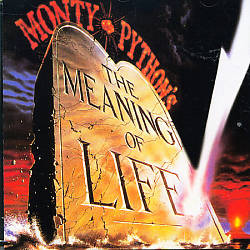 1
Compilation
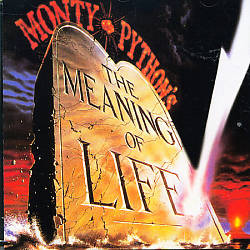 Semantic Analysis
Noam Rinetzky
2
Source
text
txt
Executable 
code
exe
You are here…
Process text input
LexicalAnalysis
SyntaxAnalysis
SemanticAnalysis
tokens
characters
AST
✓
✓
Annotated AST
Back End
Codegeneration
Intermediate code optimization
Intermediate code generation
IR
IR
Symbolic Instructions
Target code optimization
Machine code generation
Write executable output
SI
MI
3
Oops
int x;  xx = 0;

int x, y;  z = x + 1;

main() { break; }

int x; print(x)
Can the parser help?
4
0 or 1 – this is the question
Can the parser help?
int x = 0;

p() { print(x) } 

q() { int x = 1; p() }
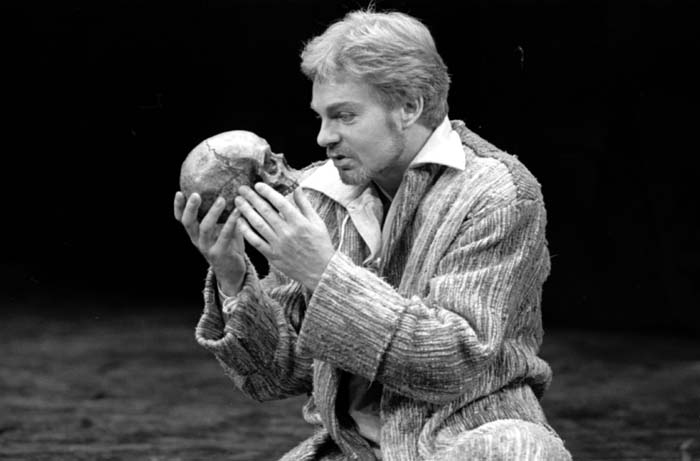 5
We want help …
Semantic (Context) analysis to the rescue
SyntaxAnalysis
Semantic Analysis
AST
6
We want help …
Semantic (Context) analysis to the rescue
SyntaxAnalysis
Semantic Analysis
AST
7
Abstract Syntax Tree
AST is a simplification of the parse tree

Can be built by traversing the parse tree
E.g., using visitors

Can be built directly during parsing
Add an action to perform on each production rule
Similarly to the way a parse tree is constructed
8
Abstract Syntax Tree
The interface between the parser and the rest of the compiler
Separation of concerns
Reusable, modular and extensible

The AST is defined by a context free grammar
The grammar of the AST can be ambiguous! 
E E + E
Is this a problem?

Keep syntactic information
Why?
9
What we want
Potato potato;
Carrot carrot;x = tomato + potato + carrot
Lexical analyzer
…<id,tomato>,<PLUS>,<id,potato>,<PLUS>,<id,carrot>,EOF
Parser
AddExpr
left
right
AddExpr
left
right
LocationExpr
LocationExpr
LocationExpr
id=tomato
id=potato
id=carrot
‘tomato’ is undefined
‘potato’ used before initialized
Cannot add Potato and Carrot
10
Context Analysis
Check properties contexts of in which constructs occur
Properties that cannot be formulated via CFG
Type checking
Declare before use
Identifying the same word “w” re-appearing – wbw 
Initialization 
…
Properties that are hard to formulate via CFG
“break” only appears inside a loop 
…

Processing of the AST
11
Context Analysis
Identification
Gather information about each named item in the program
e.g., what is the declaration for each usage

Context checking
Type checking
e.g., the condition in an if-statement is a Boolean
12
Identification
month : integer RANGE [1..12];
month := 1;
while (month <= 12) {
  print(month_name[month]);
  month : = month + 1;
}
13
Identification
month : integer RANGE [1..12];
month := 1;
while (month <= 12) {
  print(month_name[month]);
  month : = month + 1;
}
Forward references?
Languages that don’t require declarations?
14
Symbol table
month : integer RANGE [1..12];
…
month := 1;
while (month <= 12) {
  print(month_name[month]);
   month : = month + 1;
}
A table containing information about identifiers in the program
Single entry for each named item
15
Not so fast…
A struct field named i
struct one_int {  int i;
} i;

main() {
 i.i = 42;
 int t = i.i;
 printf(“%d”,t);
}
A struct variable named i
Assignment to the “i” field of struct “i”
Reading the “i” field of struct “i”
16
Not so fast…
A struct field named i
struct one_int {  int i;
} i;

main() {
 i.i = 42;
 int t = i.i;
 printf(“%d”,t);
 { 
  int i = 73;
  printf(“%d”,i);
 }
}
A struct variable named i
Assignment to the “i” field of struct “i”
Reading the “i” field of struct “i”
int variable named “i”
17
Scopes
Typically stack structured scopes 

Scope entry
push new empty scope element
Scope exit
pop scope element and discard its content
Identifier declaration
identifier created inside top scope
Identifier Lookup
Search for identifier top-down in scope stack
18
Scope-structured symbol table
“so”
“long”
//
3
“and”
“thanks”
“x”
{ 
 int the=1;
 int fish=2;
 int thanks=3;
 { 
  int x = 42;
  int all = 73;
  { 
    … 
  }
 }
}
P
P
P
P
P
P
P
P
P
P
//
2
“x”
“all”
//
1
“thanks”
“the”
“fish”
0
//
Scope stack
19
Scope and symbol table
Scope x Identifier -> properties 
Expensive lookup

A better solution 
hash table over identifiers
20
Hash-table based Symbol Table
Id.info
“x”
name
…
//
decl
2
1
2
0
3
P
P
P
P
P
“thanks”
name
…
//
decl
“so”
name
…
//
decl
21
Scope Info
Id.info(“so”)
Id.info(“long”)
//
3
Id.info(“and”)
Id.info(“thanks”)
Id.info(“x”)
//
2
Id.info(“x”)
Id.info(“all”)
//
1
Id.info(“thanks”)
Id.info(“the”)
Id.info(“fish”)
0
//
Scope stack
22
(now just pointers to the corresponding record in the symbol table)
Symbol table
month : integer RANGE [1..12];
…
month := 1;
while (month <= 12) {
  print(month_name[month]);
   month : = month + 1;
}
A table containing information about identifiers in the program
Single entry for each named item
23
Semantic Checks
Scope rules
Use symbol table to check that
Identifiers defined before used
No multiple definition of same identifier
…

Type checking
Check that types in the program are consistent
How?
Why?
24
Types
What is a type?
Simplest answer: a set of values + allowed operations
Integers, real numbers, booleans, …

Why do we care?
Code generation: $1 := $1 + $2
Safety 
Guarantee that certain errors cannot occur at runtime
Abstraction
Hide implementation details 
Documentation
Optimization
25
Type System (textbook definition)
“A type system is a tractable syntactic method for proving the absence of certain program behaviors by classifying phrases according to the kinds of values they compute”
-- Types and Programming Languages 
  by Benjamin C. Pierce
26
Type System
A type system of a programming language is a way to define how “good” program “behave”
Good programs = well-typed programs
Bad programs = not well typed 

Type checking
Static typing – most checking at compile time
Dynamic typing – most checking at runtime
Type inference
Automatically infer types for a program (or show that there is no valid typing)
27
Static typing vs. dynamic typing
Static type checking is conservative
Any program that is determined to be well-typed is free from certain kinds of errors
May reject programs that cannot be statically determined as well typed

Dynamic type checking 
May accept more programs as valid (runtime info)
Errors not caught at compile time
Runtime cost
28
Type Checking
Type rules specify 
which types can be combined with certain operator 
Assignment of expression to variable
Formal and actual parameters of a method call

Examples
int
string
string
string
42 + “the answer”
“drive” + “drink”
string
ERROR
29
Type Checking Rules
Specify for each operator
Types of operands
Type of result

Basic Types
Building blocks for the type system (type rules)
e.g., int, boolean, (sometimes) string

Type Expressions
Array types 
Function types 
Record types / Classes
30
E1 : int
E2 : int
E1 + E2 : int
Typing Rules
If E1 has type int and E2 has type int, then E1 + E2 has type int
31
More Typing Rules (examples)
true : boolean
false : boolean
int-literal : int
string-literal : string
E1 : int
E2 : int
op ∈ { +, -, /, *, %}
E1 op E2 : int
E1 : int
E2 : int
rop ∈ { <=,<, >, >=}
E1 rop E2 : boolean
E1 : T
E2 : T
rop ∈ { ==,!=}
E1 rop E2 : boolean
32
And Even More Typing Rules
E1 : boolean
E2 : boolean
lop ∈ { &&,|| }
E1 lop E2 : boolean
E1 : boolean
E1 : int
- E1 : int
! E1 : boolean
E1 : T[]
E1 : T[]
E2 : int
E1 : int
E1.length : int
E1[E2] : T
new T[E1] : T[]
33
Type Checking
Traverse AST and assign types for AST nodes
Use typing rules to compute node types

Alternative: type-check during parsing
More complicated alternative 
But naturally also more efficient
34
E1 : boolean
E2 : boolean
E1 lop E2 : boolean
lop ∈ { &&,|| }
E1 : boolean
E1 : int
E2 : int
!E1 : boolean
E1 rop E2 : boolean
rop ∈ { <=,<, >, >=}
false : boolean
int-literal : int
Example
…
BinopExpr
: boolean
op=AND
: boolean
: boolean
BinopExpr
UnopExpr
op=GT
op=NEG
intLiteral
intLiteral
boolLiteral
val=45
val=32
val=false
: int
: int
: boolean
45 > 32 && !false
35
Type Declarations
So far, we ignored the fact that types can also be declared
TYPE Int_Array = ARRAY [Integer 1..42] OF Integer;
(explicitly)
Var a : ARRAY [Integer 1..42] OF Real;
(anonymously)
36
Type Declarations
Var a : ARRAY [Integer 1..42] OF Real;
TYPE #type01_in_line_73 = ARRAY [Integer 1..42] OF Real; 
Var a : #type01_in_line_73;
37
Forward References
TYPE Ptr_List_Entry = POINTER TO List_Entry;
TYPE List_Entry = 
    RECORD
        Element : Integer;
        Next : Ptr_List_Entry;
    END RECORD;
Forward references must be resolved 
A forward references added to the symbol table as forward reference, and later updated when type declaration is met
At the end of scope, must check that all forward references have been resolved
Check must be added for circularity
38
Type Table
All types in a compilation unit are collected in a type table

For each type, its table entry contains:
Type constructor: basic, record, array, pointer,…
Size and alignment requirements 
to be used later in code generation
Types of components (if applicable)
e.g., types of record fields
39
Type Equivalence: Name Equivalence
Type t1 = ARRAY[Integer] OF Integer;
Type t2 = ARRAY[Integer] OF Integer;
t1 not (name) equivalence to t2
Type t3 = ARRAY[Integer] OF Integer;
              Type t4 = t3
t3 equivalent to t4
40
Type Equivalence: Structural Equivalence
Type t5 = RECORD c: Integer; p: POINTER TO t5; END RECORD;
Type t6 = RECORD c: Integer; p: POINTER TO t6; END RECORD;
Type t7 =    RECORD      c: Integer;      p: POINTER TO          RECORD              c: Integer;             p: POINTER to t5;          END RECORD;END RECORD;
t5, t6, t7 are all (structurally) equivalent
41
In practice
Almost all modern languages use name equivalence
42
Coercions
If we expect a value of type T1 at some point in the program, and find a value of type T2, is that acceptable?
float x = 3.141;
int y = x;
43
l-values and r-values
dst := src
What is dst? What is src?
dst is a memory location where the value should be stored
src is a value
“location” on the left of the assignment called an l-value
“value” on the right of the assignment is called an r-value
44
l-values and r-values (example)
x:= y + 1
…
…
73
17
0x42
x
0x42
x
…
…
16
16
0x47
y
0x47
y
…
…
45
l-values and r-values
expected
found
46
So far…
Static correctness checking
Identification
Type checking
Identification matches applied occurrences of identifier to its defining occurrence
The symbol table maintains this information
Type checking checks which type combinations are legal
Each node in the AST of an expression represents either an l-value (location) or an r-value (value)
47
How does this magic happen?
We probably need to go over the AST?

how does this relate to the clean formalism of the parser?
48
Syntax Directed Translation
Semantic attributes
Attributes attached to grammar symbols
Semantic actions
How to update the attributes

Attribute grammars
49
Attribute grammars
Attributes
Every grammar symbol has attached attributes
Example: Expr.type 
Semantic actions
Every production rule can define how to assign values to attributes 
Example: Expr  Expr + TermExpr.type = Expr1.type when (Expr1.type == Term.type)                        Error otherwise
50
Indexed symbols
Add indexes to distinguish repeated grammar symbols
Does not affect grammar 
Used in semantic actions

Expr  Expr + TermBecomesExpr  Expr1 + Term
51
Example
float x,y,z
D
float
float
T
L
float
L
float
id1
float
id2
L
id3
52
Attribute Evaluation
Build the AST
Fill attributes of terminals with values derived from their representation
Execute evaluation rules of the nodes to assign values until no new values can be assigned
In the right order such that 
No attribute value is used before its available
Each attribute will get a value only once
53
Dependencies
A semantic equation a = b1,…,bm requires computation of b1,…,bm to determine the value of a

The value of a depends on b1,…,bm
We write a  bi
54
Cycles
Cycle in the dependence graph
May not be able to compute attribute values
E
E.s
E.s = T.i
T.i = E.s + 1
T
T.i
AST
Dependence graph
55
Attribute Evaluation
Build the AST
Build dependency graph
Compute evaluation order using topological ordering
Execute evaluation rules based on topological ordering

Works as long as there are no cycles
56
Building Dependency Graph
All semantic equations take the formattr1 = func1(attr1.1, attr1.2,…)attr2 = func2(attr2.1, attr2.2,…)

Actions with side effects use a dummy attribute
Build a directed dependency graph G
For every attribute a of a node n in the AST create a node n.a
For every node n in the AST and a semantic action of the form b = f(c1,c2,…ck) add edges of the form (ci,b)
57
Example
Convention: 
Add dummy variables for side effects.
58
Example
float x,y,z
D
type
dmy
T
in
L
in
L
dmy
float
id1
entry
id2
entry
in
L
dmy
id3
entry
59
Example
float x,y,z
D
type
dmy
T
in
L
in
L
dmy
float
id1
entry
id2
entry
in
L
dmy
id3
entry
60
Topological Order
For a graph G=(V,E), |V|=k

Ordering of the nodes v1,v2,…vk such that for every edge (vi,vj)  E, i < j
4
2
3
5
1
Example topological orderings: 1 4 3 2 5, 4 1 3 5 2
61
Example
float x,y,z
float
float
float
1
5
6
type
dmy
in
ent1
float
7
10
2
float
in
dmy
entry
float
9
3
8
ent2
entry
float
in
dmy
4
ent3
entry
62
But what about cycles?
For a given attribute grammar hard to detect if it has cyclic dependencies
Exponential cost

Special classes of attribute grammars
Our “usual trick”
 sacrifice generality for predictable performance
63
Inherited vs. Synthesized Attributes
Synthesized attributes
Computed from children of a node
Inherited attributes
Computed from parents and siblings of a node

Attributes of tokens are technically considered as synthesized attributes
64
example
float x,y,z
D
float
float
T
L
float
L
float
id1
float
id2
L
inherited
id3
synthesized
65
S-attributed Grammars
Special class of attribute grammars 
Only uses synthesized attributes (S-attributed)
No use of inherited attributes

Can be computed by any bottom-up parser during parsing
Attributes can be stored on the parsing stack
Reduce operation computes the (synthesized) attribute from attributes of children
66
S-attributed Grammar: example
67
example
31
S
E +
val=31
E *
val=28
val=7
T
T
T
val=4
val=3
val=7
F
val=3
F
F
val=4
3
Lexval=4
Lexval=3
7
Lexval=7
4
68
L-attributed grammars
L-attributed attribute grammar when every attribute in a production A  X1…Xn is
A synthesized attribute, or
An inherited attribute of Xj, 1 <= j <=n that only depends on 
Attributes of X1…Xj-1 to the left of Xj, or
Inherited attributes of A
69
Example: typesetting
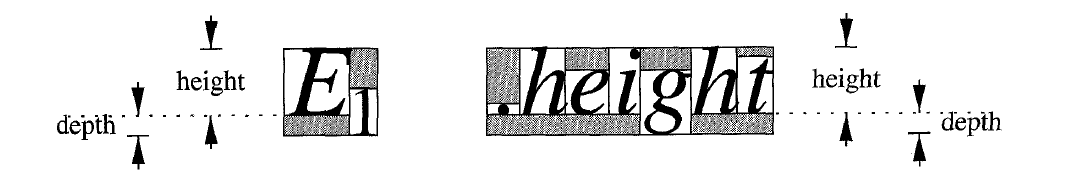 Each box is built from smaller boxes from which it gets the height and depth, and to which it sets the point size. 
pointsize (ps) – size of letters in a box. Subscript text has smaller point size of o.7p.
height (ht) – distance from top of the box to the baseline
depth (dp) – distance from baseline to the bottom of the box.
70
Example: typesetting
71
Computing the attributes from left to right during a DFS traversal
procedure dfvisit (n: node);
begin
	for each child m of n, from left to right
	  begin
		evaluate inherited attributes of m;
		dfvisit (m)
	  end;
	evaluate synthesized attributes of n
end
Summary
Contextual analysis can move information between nodes in the AST
Even when they are not “local”
Attribute grammars 
Attach attributes and semantic actions to grammar
Attribute evaluation
Build dependency graph, topological sort, evaluate
Special classes with pre-determined evaluation order: S-attributed, L-attributed
73
The End
Front-end
74